Тема урока:Страны северной европы
Преподаватель: Топчий С.О.
Цели урока:
ВСЕ смогут называть характерные черты и особенности стран Северной Европы

БОЛЬШИНСТВО смогут анализировать причины и следствия экономического развития стран Северной Европы

НЕКОТОРЫЕ смогут оценивать значение стран Северной Европы в системе мирового хозяйства
Изучить материал
Обсудить в группе
Выполнить практическое задание
Представить работу
Состав региона
Колесо баланса.
Практическая работа
Письменная контрольная работа
Краткая самостоятельная работа
Устный опрос
Компьютерная проверка знаний и умений
Семинар
Терминологический диктант
Тестовые задания
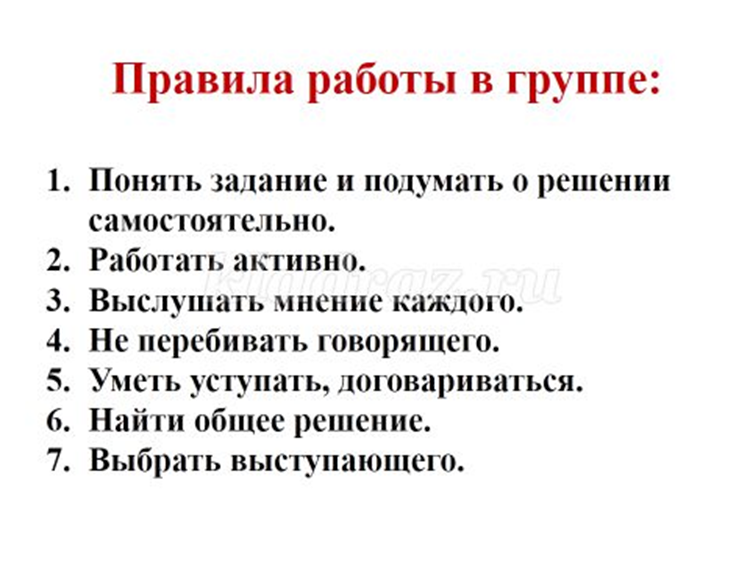 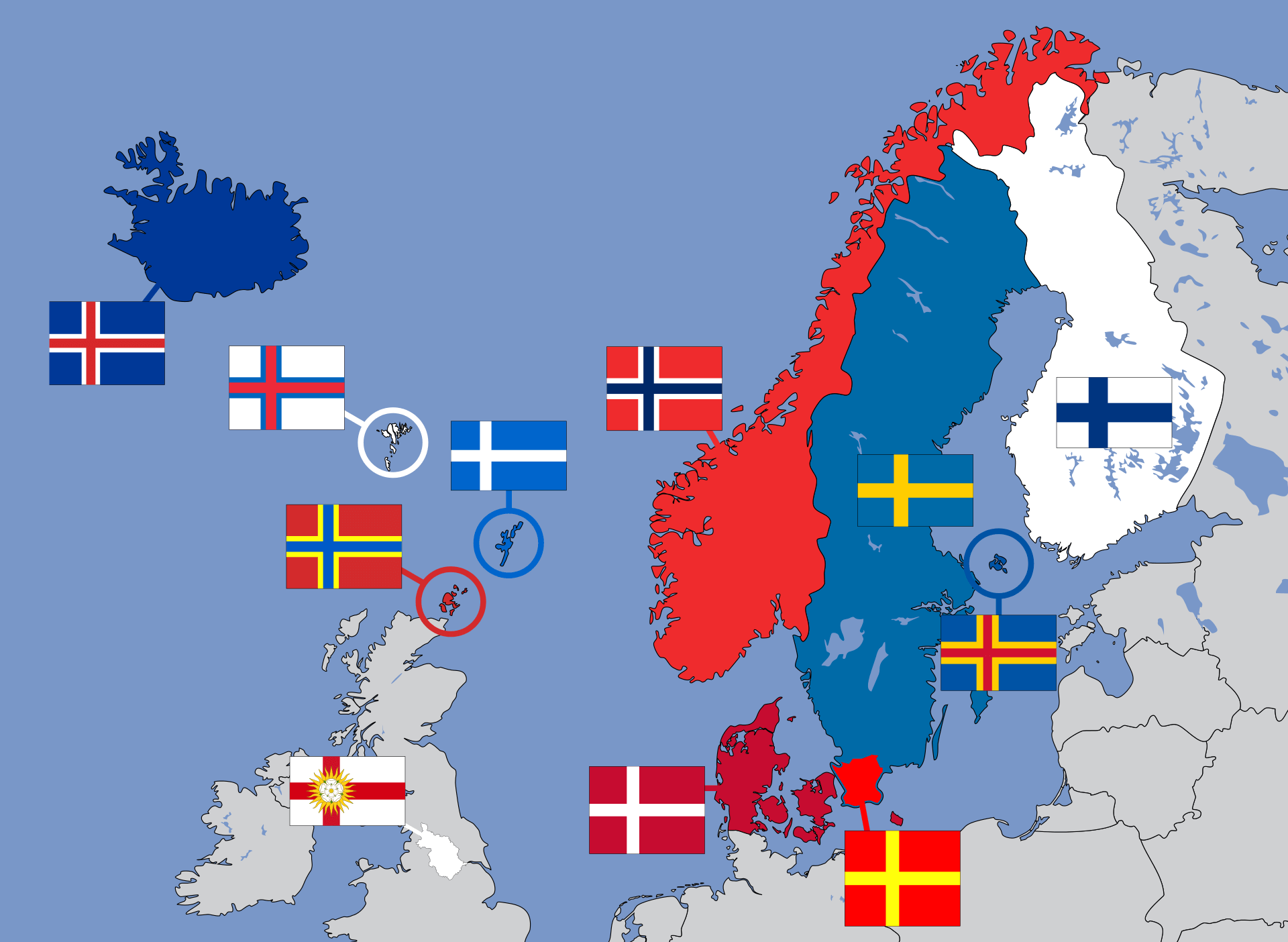 Географическое положение
Хозяйственная деятельность
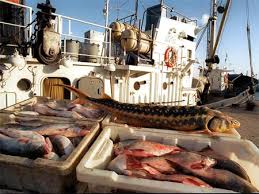 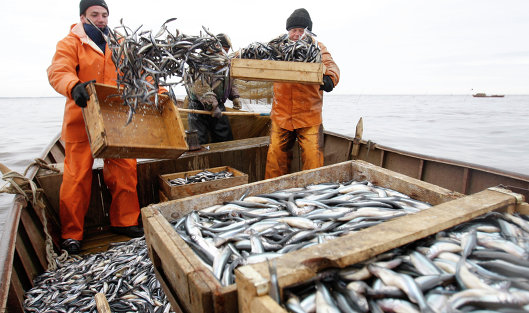 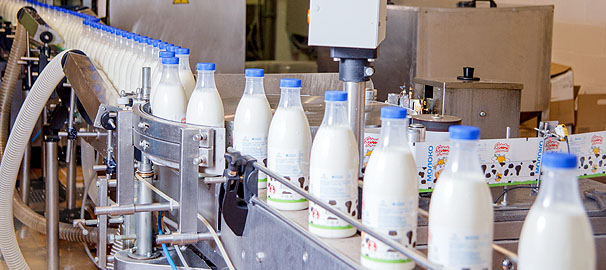 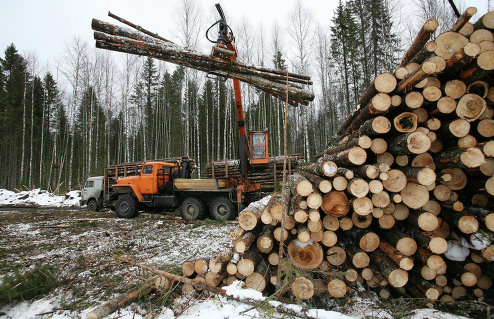 население
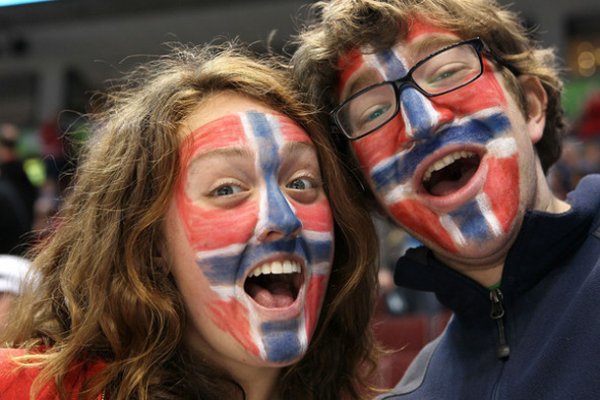 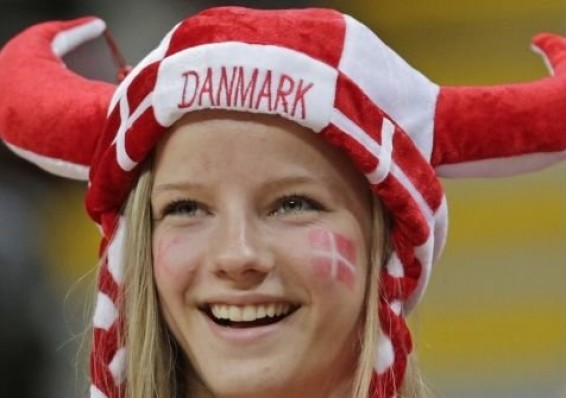 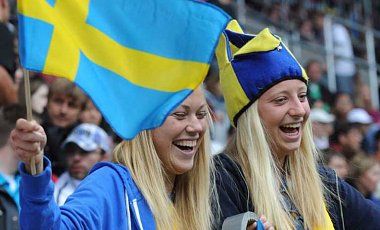